Így tanítanám a kördokumentumok készítését
Készítette: László Flóra

Felkészítő tanár: Blazsán Gabriella

Iskola neve, címe:Dr. Török Béla Óvoda, Általános Iskola, Speciális Szakiskola, 
Egységes Gyógypedagógiai Módszertani Intézmény, Diákotthon és Gyermekotthon1144 Budapest, Újváros park 1.
Mi a körlevél?
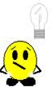 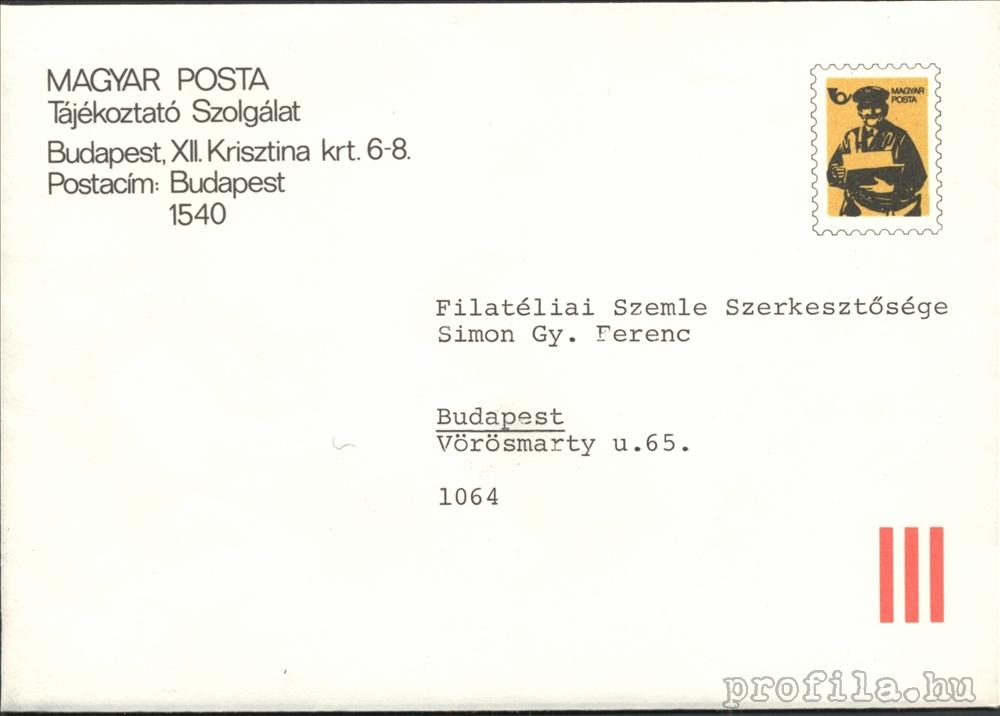 Kedves Barátnőm Anna!

Nagyon régen találkoztunk! Gondoltam írok neked pár sort!
Hogy vagy?
 Új osztályba kerültem, irodai asszisztensnek tanulok. Kicsit nehéz ez a szakma, de remélem ügyes leszek!
Várom válaszod!
Üdvözöllek:
Flóra
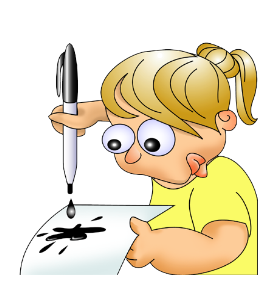 Nem ez!
A körlevél fogalma:
Körlevél olyan több példányos dokumentum, ahol a levél szövegezése és tárgya azonos, de
a címzett neve, címe példányonként eltérő.
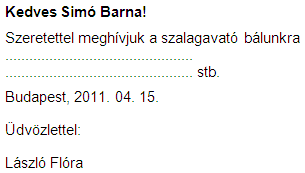 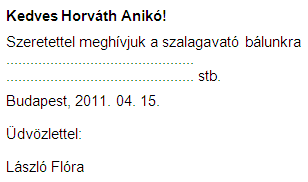 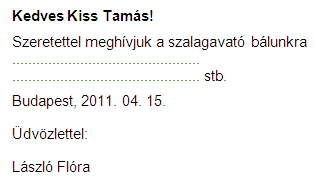 A körlevél készítés lépései:
1.Adatforrás készítése
   Elkészítünk egy táblázatot, változó adatokkal.
2.Törzsdokumentum létrehozása
    A levél szövegének a megírása és formázása
 3.Egyesítés
     Dokumentum összekapcsolása az adatforrással.
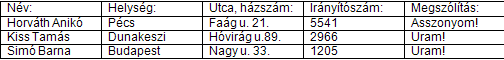 «Megszólítás» «Vezetéknév» «Keresztnév» !
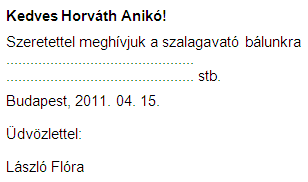 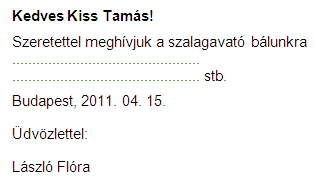 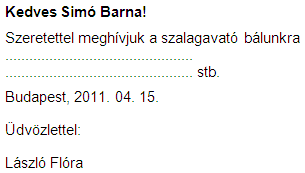 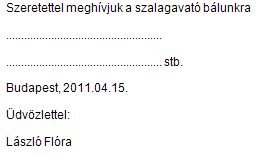 levél
A körlevélkészítés menete 1.
1.
2.
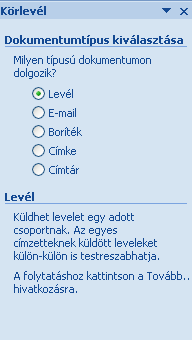 4.
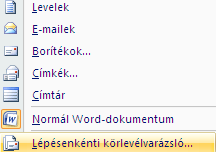 3.
A körlevél készítés menete 2.Adatforrás megnyitása
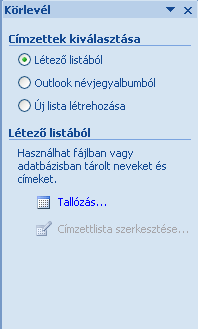 2.
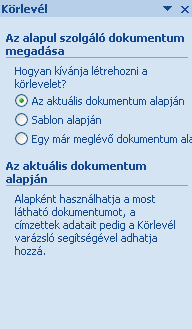 1.
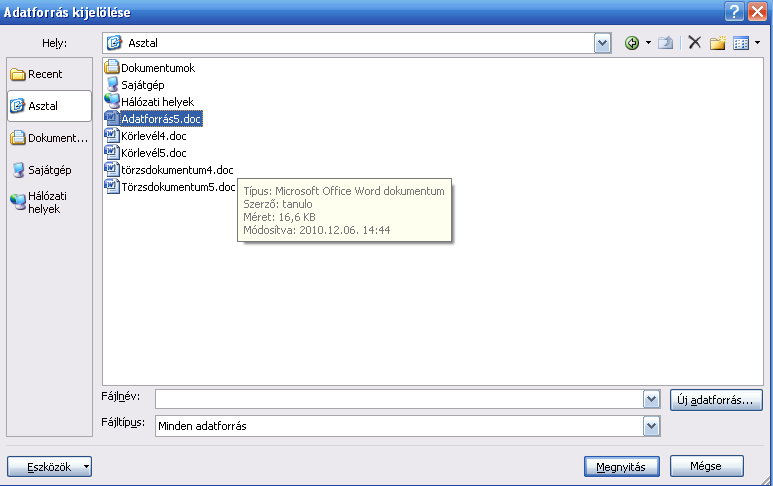 A körlevél készítés menete 3.
Adatmezők beszúrása
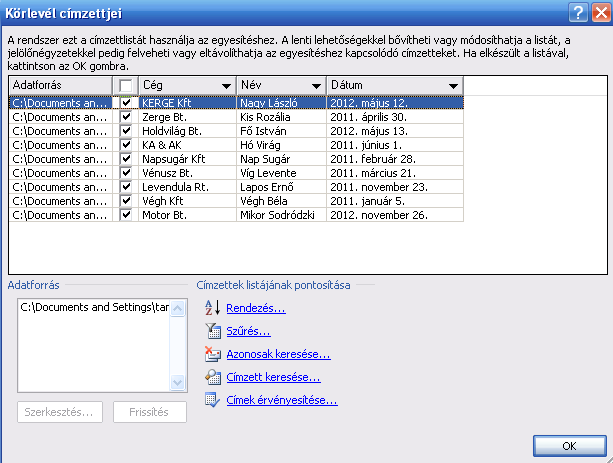 1.
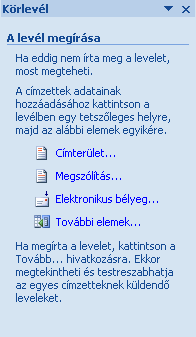 2.
A körlevél készítés menete 4.
Egyesítés
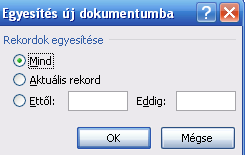 3.
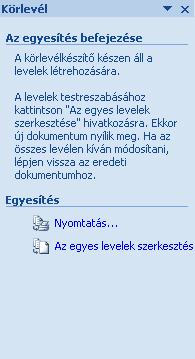 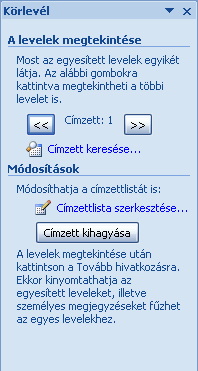 2.
1.
A körlevél
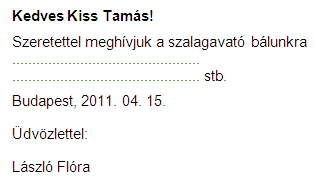 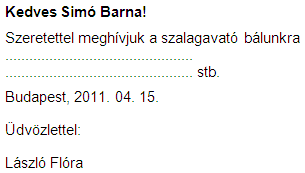 Igaz vagy hamis? Kattints az igaz állítás sorszámára!
1.  A körlevél tartalmaz azonos szövegrészeket!
2.   A változó szövegrészeket tartalmazó dokumentumot törzsforrásnak nevezzük!
3.  A változó szövegrészeket tartalmazó dokumentumot adatforrásnak nevezzük!
4.   Helyes sorrend: egyesítés – törzsdokumentum - adatforrás
5.   Egyesítés: a táblázat létrehozása változó adatokkal
6.   A törzsdokumentum létrehozása: a levél szövegének megírása és formázása 
7.   Egyesítés: a dokumentum összekapcsolása adatforrással
Gratulálok!
vissza
Sajnos rossz válasz!
vissza
Felhasznált források
Berkes József – Kollár Katalin:
Szövegszerkesztés tanulási útmutató ÉRÁK-Miskolc, 2002

http://www.ujhelyi.sulinet.hu/x3/c3/c_19.htm 

http://office.microsoft.com/hu-hu/word-help/a-korlevelhasznalata

http://www.slideshare.net/hatekonysag.hu/korlevel 

A képeket magam készítettem.